PHY Layer Design Considerations for ieee802.16tMarch 07-2022
1
Key SRD PHY Layer Requirements
Support operation in paired and unpaired continuous/non continuous licensed bands:
Paired spectrum example: AAR- 900 MHz
Paired spectrum with small separation example: AMTS band
Unpaired spectrum example: AAR-160 MHz
Non continuous spectrum example:  ATCS band

Support partition of continuous licensed bands into multiple channels:
Partitioning of the bands between multiple organizations
Smooth migration of legacy deployments
Frequency  reuse 
Link budget/coverage considerations 

Support operation in Private Land Mobile Radio (PLMR) bands (e.g., RR160 MHz) is required. This includes: 
Support of common PLMR channel bandwidth: 6.25, 12.5, 25 and 50 kHz
Support special PLMR channel bandwidth: 5, 7.5 and 15 kHz 
Support aggregation of multiple adjacent and non-adjacent PLMR channels to enable higher throughput services. 
The specification will support simultaneous remote operation over one or more aggregated (adjacent or non-adjacent) subchannels of bandwidth as low as 5 kHz.

The specification will support base station operation over any one or more sub-channels. The base station may support aggregation of multiple subchannels such that the total bandwidth in the sector is not limited to 100 KHz.
2
Partitioning of a Non-Continuous Channel into Continuous Sub-Channel Groups
3
Partitioning of a Non-Continuous Channel into Continuous and Non-Continuous Sub-Channel Groups
4
Partitioning of a Continuous Channel
5
Peak to Average Power Ratio (PAPR)  Analysis
6
Peak to Average Power Ratio (PAPR)
.
PAPR is the ratio of peak power to the average power of a signal. The signal average power and peak power are measured over a window and the ratio is expressed in units of dB. 



Where E{|s|^2} denotes the mean value.
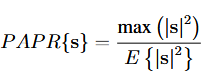 7
PAPR Computation
Generate the time domain signal by populating the appropriate subcarriers, followed by IFFT(Inverse Fast Fourier Transform) and CP(Cyclic Prefix) addition for a total of 10 slots. 1 slot corresponds to 6 symbols for OFDM (as per ieee802.16s AMC 1X6) and 54 symbols for an alternative single carrier system.
Obtain the PAPR of the above generated signal using the formula:


The above two steps are repeated for a total of 1000 iterations and the PAPR value corresponding to each iteration is stored.
From the 1000 PAPR values, generate the Complementary Cumulative Distribution Function (CCDF) plot.
Note the PAPR value (say x) at which the CCDF takes the value of 0.01. This means 1% of the time or 10 out of the 1000 obtained PAPR values (corresponding to each iteration) is greater than the value x.
This probabilistic value x is considered as the final PAPR.
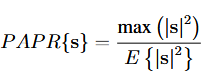 8
High PAPR Impact
The Power Amplifier (PA)  should maintain linearity at the peak power value, i.e., the PA is selected based on peak TX power. When the PAPR is high, the efficiency of the PA at the average power is low. 
The maximum pathloss that can be accommodated by the link is determined by the average power. As such, the maximum pathloss/range is reduced by PAPR. The higher the PAPR, the lower the maximum pathloss.
In the received path, the received signal gain is adjusted to occupy the maximum range of the ADC. The ADC needs to accommodate the signal peaks and as a result, when the PAPR is high, the average bit resolution for a given ADC is lower. This results in higher quantization noise. 
Similarly on the TX side, the DAC average bit resolution is lower and as a result, the ACLR performance is lower.
9
PAPR vs Number of Subchannels : QPSK
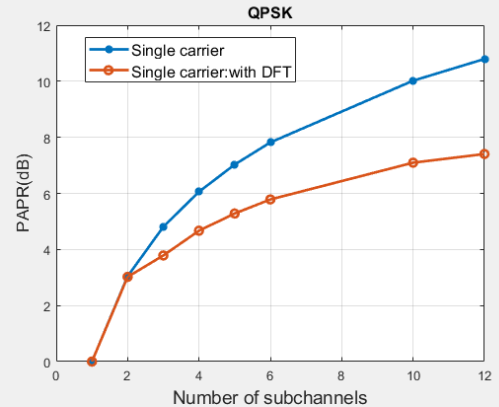 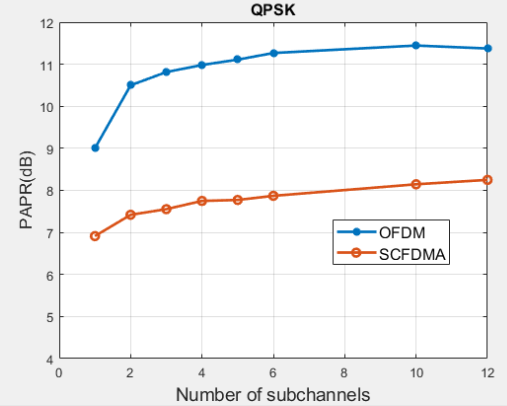 OFDM and SCFDMA : 1 subchannel corresponds to 9 subcarriers
Single carrier : 1 subchannel corresponds to 1 subcarrier
10
PAPR vs Number of Subchannels : 16QAM
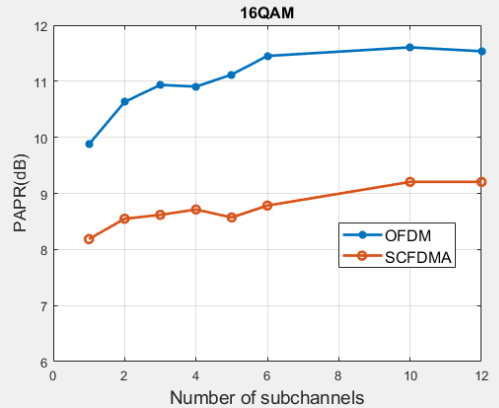 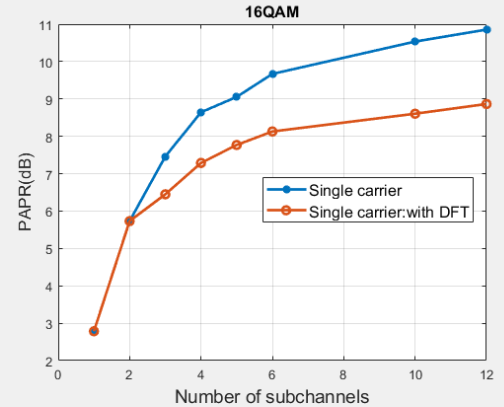 Single carrier : 1 subchannel corresponds to 1 subcarrier
OFDM and SCFDMA : 1 subchannel corresponds to 9 subcarriers
11
PAPR vs Number of Subchannels : 64QAM
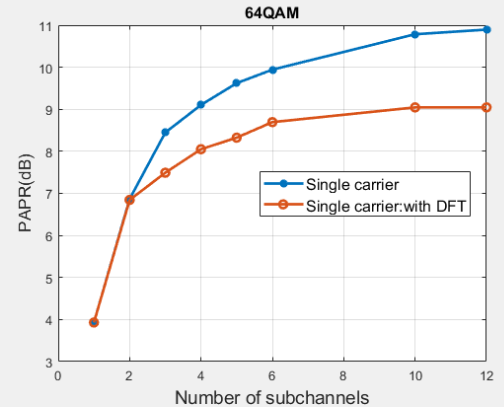 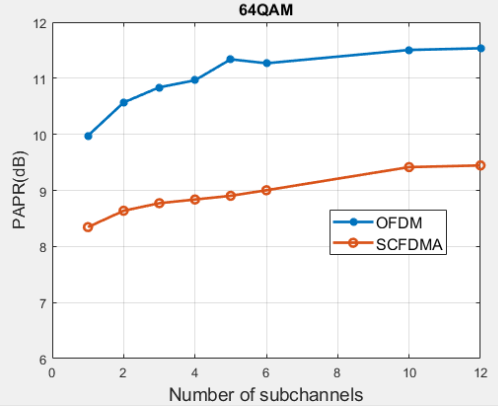 OFDM and SCFDMA : 1 subchannel corresponds to 9 subcarriers
Single carrier : 1 subchannel corresponds to 1 subcarrier
12
In Band Rejection (IBR) Filter
13
IBR Filter
In a non adjacent channel scenario, the received signal passband consists of the in-band wanted active channels and in band interferers which cannot be filtered out by the RF front end. 
The IBR is an arbitrary frequency response FIR filter used to attenuate the in-band interferers. 
The frequency response of the filter is derived from the active subchannels bitmap in the radio configuration.
The flexibility of the filter allows to operate with any combination of the subchannels.
IBR filter performance goal: ACR/in-band blocker > 60 dB @ 16 bit ADC
14
IBR Filter Example for 12 Subchannels (Alternate Active Sub-Channels
Red – 	Blocked subchannel
White – 	Active subchannel
15
In-Band Rejection Filter
16
Non-Adjacent Channel Aggregation Schemes
Divide an entire band into equal bandwidth sub-channels (as per SDD)
The subchannels are orthogonal/they don’t interfere with each other
Simple OFDM based DL and UL implementation
No frequency gap needed between subchannels
An In Band  Rejection (IBR) filter can be used 

It is desirable to minimize the number of subcarriers in order to minimize PAPR. When multiple subchannels are aggregated, the PAPR will be reduced if a single subcarrier is used. This leads to consider the following modified scheme.

Partition an entire band into multiple (non equal) bandwidth subchannels. All subchannel bandwidths used  have an integer multiple relationship
The motivation for this scheme is to reduce the number of subcarriers per subchannel group to minimize PAPR. 
No subchannel orthogonality. Interference between active subchannels is reduced as the gap between the sub-channels increases. 
Receiver processing increases as it needs to perform multiple FFTs based on number of different bandwidths used.
The integer multiple relationship allows for the use of the IBR filter.
17
Degradation of Orthogonality when using Non-Equal Bandwidth Subchannels
18
Orthogonality Degradation With Two Channel Bandwidths
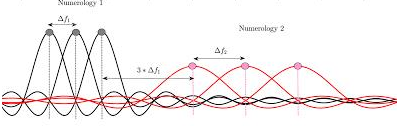 Δf2 = 3*Δf1
19
Two Subcarrier Spacing, 12.5 kHz and 25 kHz : Scenario # 1
Frequency
Frequency
12.5 kHz
Subcarrier spacing each
25 kHz
Subcarrier spacing each
Used 
subcarrier
available 
subcarrier
guard 
subcarrier
Symbol duration = 1/12.5k​
16 pt IFFT, 2 samples CP​
Symbol duration = 1/25k​
8 pt IFFT, 1 sample CP​
Symbols
Symbols
20
WAVEFORM GENERATION FOR DIFFERENT SUBCARRIER SPACINGS (SCS)
MAPPING TO RESOURCE GRID 12.5 kHz SCS
FORM 1 SUBFRAME WORTH SAMPLES
QPSK MOD SYMBOLS
16 POINT IFFT AND 2 SAMPLES CP
USER 1 DATA
12.5 kHz SCS
Tx WAVE
MAPPING TO RESOURCE GRID 25 kHz SCS
FORM 1 SUBFRAME WORTH SAMPLES
QPSK MOD SYMBOLS
8 POINT IFFT AND 1 SAMPLE CP
USER 2 DATA
25 kHz SCS
* Note : While mapping to resource grid, the occupied 12.5 kHz and 25 kHz subcarriers should not overlap in frequency domain
21
Matlab Simulation for Mixed 12.5 KHz and 25 KHz Channel bandwidth – Scenario #1
Subcarrier spacing:
Two subcarrier spacing of 12.5 KHz and 25 KHz 
The subcarriers do not overlap in the frequency domain as shown in slide 11
The TX time domain waveform is generated as per the block diagram in slide 12
A total of 16 subchannels of which the central 12 can be occupied and the rest of them are guard are considered for the 12.5 kHz subcarrier spacing
A total of 8 subchannels of which the central 6 can be populated and the rest of them are guard are considered for the 25 kHz subcarrier spacing. 

The waveform is demodulated and the EVM of the received constellation is calculated.

The decoded bits are also compared against the TX bits.
22
CASE 1 : No Guard Band Between the Two Sub-Channel Spacing
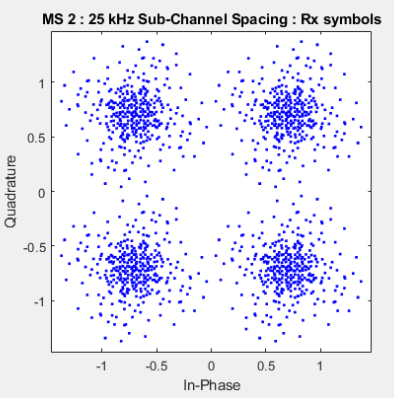 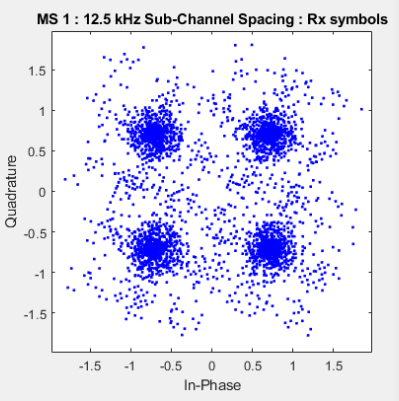 12.5 kHz SCS : Total 16 subchannels : 3 to 8 occupied 
EVM : 31.96 % (-9.90 dB),  1.25% bits in error
25 kHz SCS : Total 8 subchannels : 5 to 7 occupied 
 EVM : 31.29 % (-9.81 dB), Bits decoded correctly
23
CASE 2 : 1 subchannel of 12.5 kHz as guard band
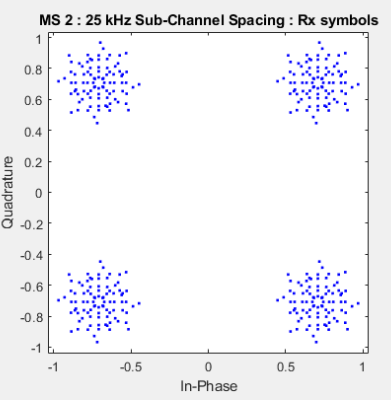 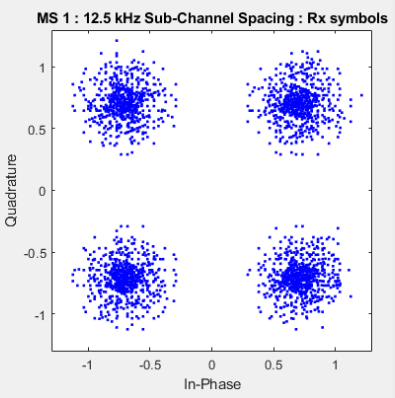 25 kHz SCS : Total 8 subchannels : 4 to 6 occupied
     EVM : 15.42 % (-16.23 dB)
     Bits decoded correctly
12.5 kHz SCS : Total 16 subchannels : 3 to 7 occupied
    EVM : 19.07 % (-14.39 dB)
    Bits decoded correctly
24
CASE 3 : 1 subchannel of 25 kHz as guard band
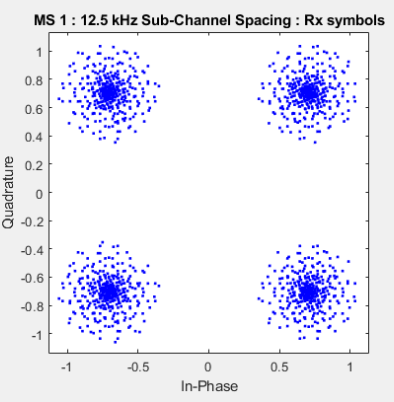 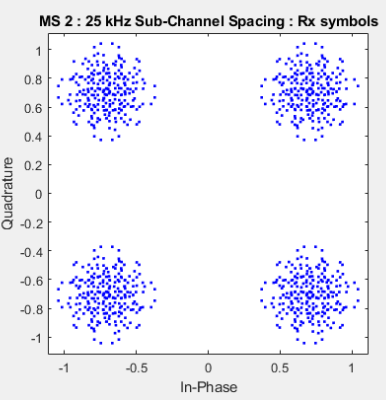 25 kHz SCS : Total 8 subchannels : 6 to 7 occupied
     EVM :  18.95% (-14.44 dB)
     Bits decoded correctly
12.5 kHz SCS : Total 16 subchannels : 3 to 8 occupied
    EVM :  15.42% (-16.23 dB)
    Bits decoded correctly
25
CASE 4 : 2 subchannels of 12.5 kHz as guard band
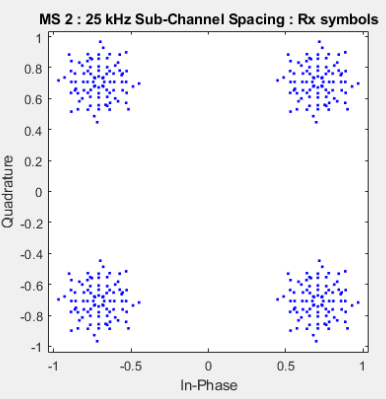 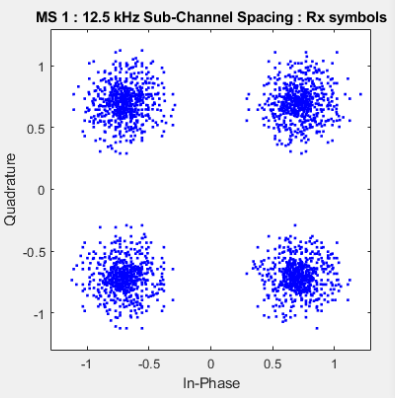 25 kHz SCS : Total 8 subchannels : 5 to 7 occupied
     EVM :  15.54% (-16.17 dB)
     Bits decoded correctly
12.5 kHz SCS : Total 16 subchannels : 3 to 6 occupied
    EVM :  18.74% (-14.55 dB)
    Bits decoded correctly
26
CASE 5 : 2 subchannels of 12.5 kHz and 1 subchannel of 25 kHz as guard band
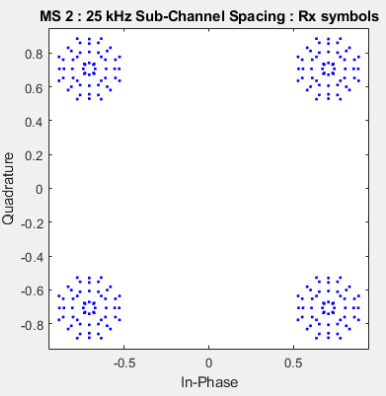 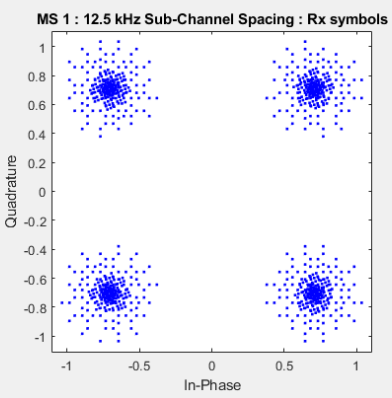 25 kHz SCS : Total 8 subchannels : 6 to 7 occupied
     EVM :  13.37% (-17.47 dB)
     Bits decoded correctly
12.5 kHz SCS : Total 16 subchannels : 3 to 6 occupied
    EVM :  13.29% (-17.53 dB)
    Bits decoded correctly
27
Two Subcarrier Spacing,  12.5 kHz and 25 kHz : Scenario # 2
Frequency
Frequency
12.5 kHz
Subcarrier spacing each
25 kHz
Subcarrier spacing each
Occupied 
subcarrier
guard 
subcarrier
Symbol duration = 1/12.5k​
256 pt IFFT, 32 samples CP​
Symbol duration = 1/25k​
128 pt IFFT, 16 samples CP​
28
Symbols
Symbols
Matlab Simulation for Mixed 12.5 KHz and 25 KHz Channel bandwidth – Scenario #2
Subcarrier spacing:
Two subcarrier spacing of 12.5 KHz and 25 KHz 
The subcarriers do not overlap in the frequency domain
The TX time domain waveform is generated as per the block diagram in the slide 12
A total of 256 subchannels for the 12.5 kHz subcarrier spacing as shown in slide 20.
A total of 128 subchannels for the 25 kHz subcarrier spacing as shown in slide 20.

The waveform is demodulated and the EVM of the received constellation is calculated.

The decoded bits are also compared against the TX bits.
29
CASE 1 : large guard band ( 105 subchannels of 12.5 kHz SCS) : without noise
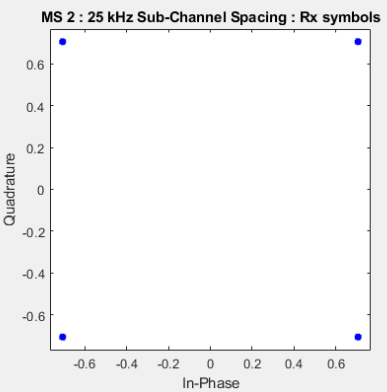 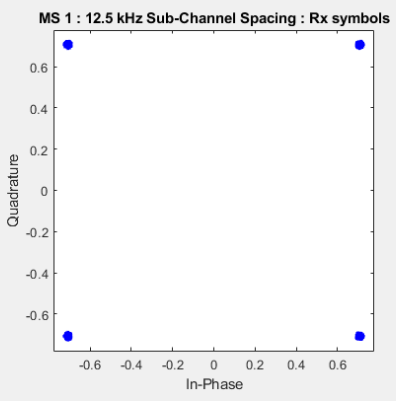 25 kHz SCS : Total 128 subchannels : 65 to 66 occupied
     EVM :  0.78% (-42.10 dB)
     Bits decoded correctly
12.5 kHz SCS : Total 256 subchannels : 20 to 23  occupied , EVM :  0.88% (-41.15 dB)
    Bits decoded correctly
30
CASE 1 : large guard band ( 105 subchannels of 12.5 kHz SCS) : 40 dB Tx vector SNR
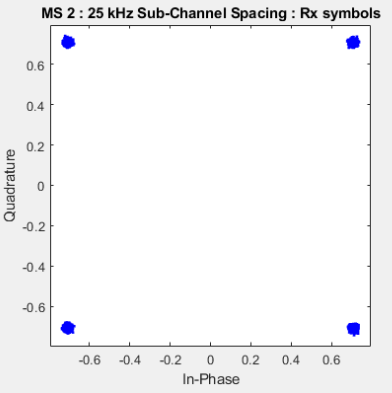 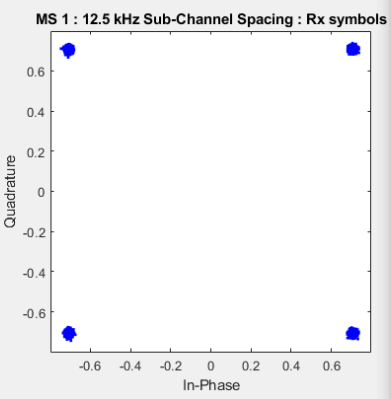 25 kHz SCS : Total 128 subchannels : 65 to 66 occupied
     EVM :  1.25%(-38.04 dB), SNR : 38.04 dB 
     Bits decoded correctly
12.5 kHz SCS : Total 256 subchannels : 20 to 23  occupied , EVM :  1.32% (-37.57 dB), SNR : 37.57 dB
    Bits decoded correctly
31
CASE 2 : Small Guard Band (3 subchannels of 12.5 kHz SCS) : without noise
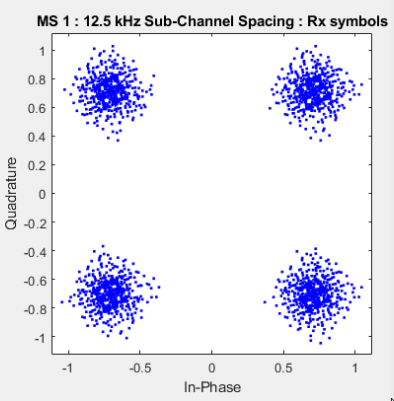 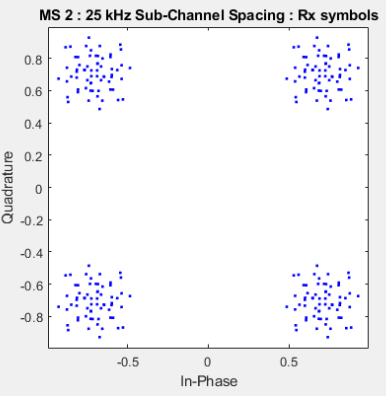 25 kHz SCS : Total 128 subchannels : 65 to 66 occupied
     EVM : 14.69% (-16.66 dB)
     Bits decoded correctly
12.5 kHz SCS : Total 256 subchannels : 123 to 126  occupied , EVM :  14.32% (-16.87 dB)
    Bits decoded correctly
32
CASE 2 : BANDWIDTH PARTS : small guard band (3 subchannels of 12.5 kHz SCS) : 40 dB Tx vector SNR
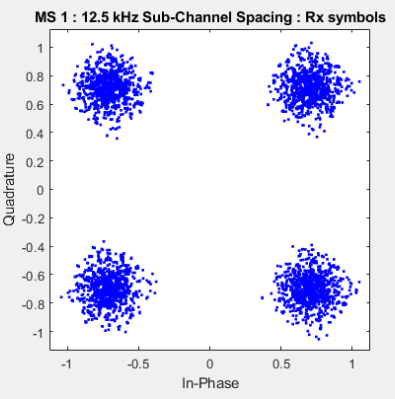 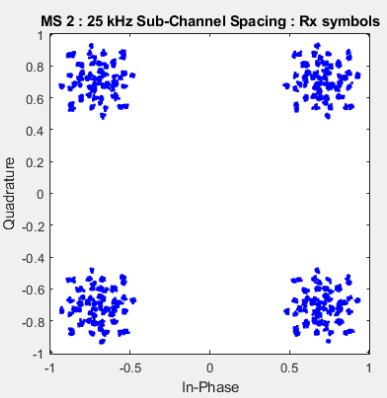 25 kHz SCS : Total 128 subchannels : 65 to 66 occupied
     EVM :  14.72%(-16.64), SNR : 16.66 dB
     Bits decoded correctly
12.5 kHz SCS : Total 256 subchannels : 123 to 126  occupied , EVM :  14.35% (-16.86 dB), SNR : 16.87 dB
    Bits decoded correctly
33
Matlab Simulation for Two Channel Bandwidths (12.5 KHz and 25 KHz) with IBR
Two subcarrier spacings of 12.5 kHz and 25 kHz are considered and the subcarriers are populated such that they do not overlap in the frequency domain. 
Tx time domain waveform is generated
An IBR filter is applied to the Tx waveform corresponding to each of the subcarrier spacing, before adding them to generate the final waveform.

The waveform is demodulated and the EVM of the received constellation is calculated.

The decoded bits are also compared against the TX bits.
34
Small Guard Band (3 Subchannels of 12.5 kHz SCS) with IBR filter: without noise
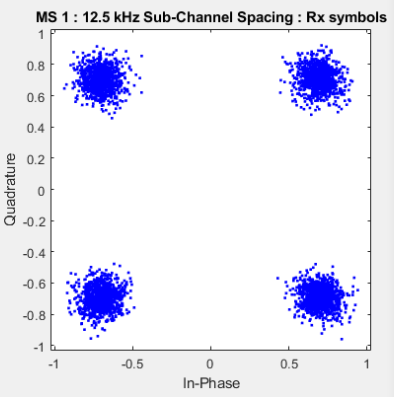 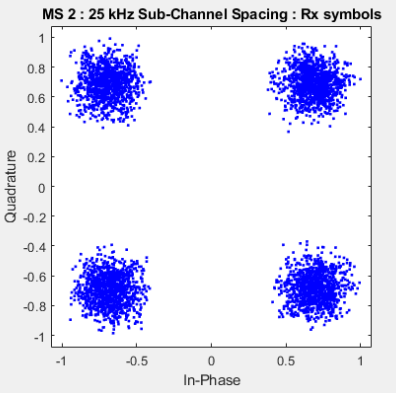 25 kHz SCS: Total 128 subchannels, 65 to 66 occupied
 EVM: 14.75% (-16.62 dB), bits decoded correctly
12.5 kHz SCS: Total 256 subchannels,  123 to 126occupied EVM: 9.93% (-20.06 dB), bits decoded correctly
35
Small guard band (3 subchannels of 12.5 kHz SCS) with IBR filter : 40 dB Tx vector SNR
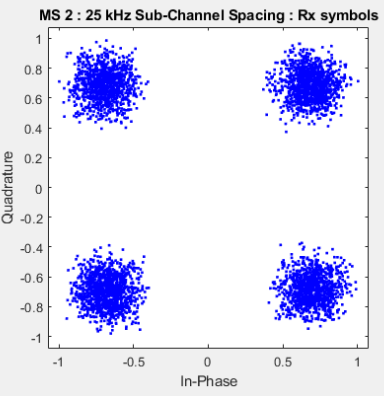 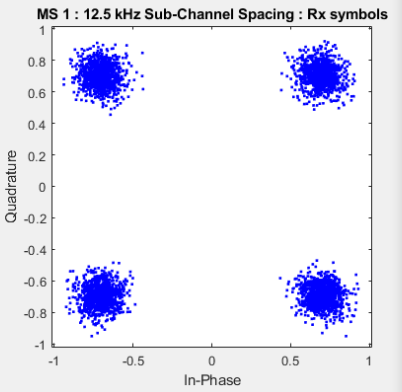 25 kHz SCS: Total 128 subchannels, 65 to 66 occupied
 EVM:  14.79% (-16.60 dB),  SNR: 16.36 dB, bits decoded correctly
12.5 kHz SCS: Total 256 subchannels,  123 to 126  occupied  
EVM: 9.97% (-20.02 dB), SNR: 19.91 dB, bits decoded correctly
36
SNR Drop vs Guard Band for Two Bandwidths (12.5 KHz & 25 KHz) Without IBR
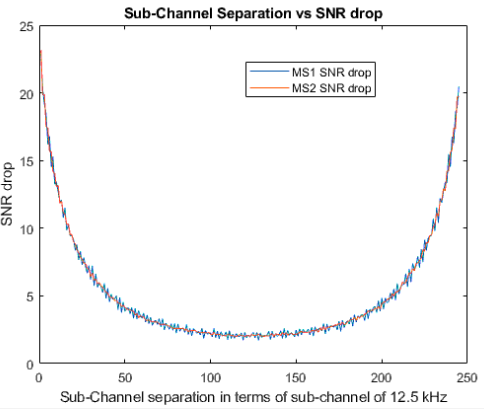 40 dB Tx vector SNR 
MS1 : 12.5 kHz subcarrier spacing
        : 256 subchannels
MS2 : 25 kHz subcarrier spacing
        : 128 subchannels

MS2 is fixed to the left most subchannels (2,3)  and the allocation of MS1 is varied starting from (8:11) to the rightmost subchannels
37
SNR Separation VS Guard Band (zoomed in figure of previous slide)
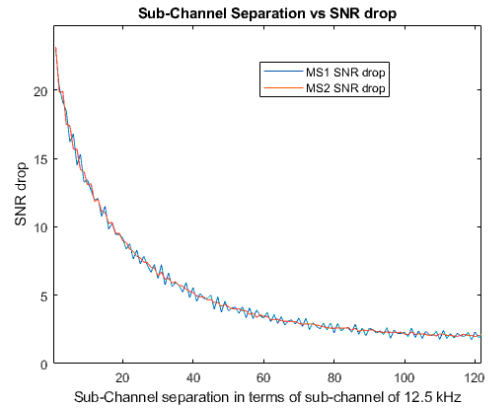 40 dB Tx vector SNR
MS1 : 12.5 kHz subcarrier spacing
        : 256 subchannels
MS2 : 25 kHz subcarrier spacing
        : 128 subchannels

MS2 is fixed to the left most subchannels (2,3)  and the allocation of MS1 is varied starting from (8:11) to the rightmost subchannel
38